Stowmarket High School 
DRAMA
Learning Journey
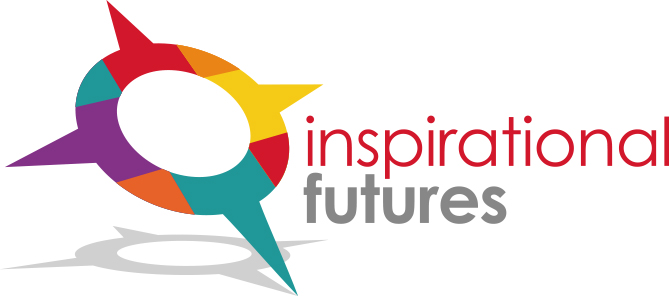 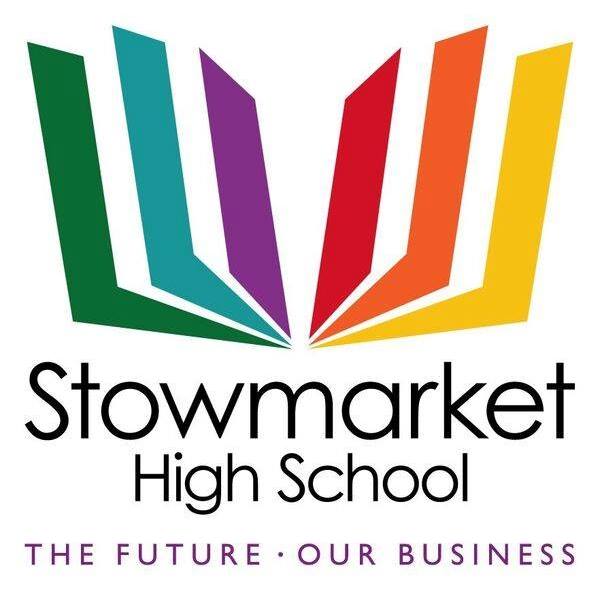 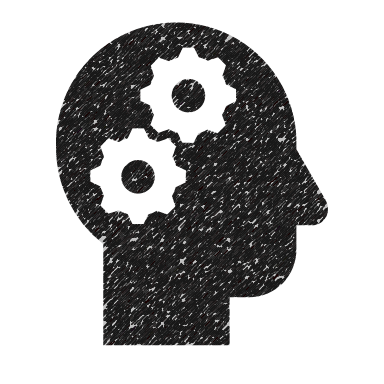 Employability Skills 
taught in Drama:
Aiming High             Teamwork
Staying Positive       Listening
Numeracy                 Creativity
Presenting                 Independence
Leadership                 Literacy
Problem Solving       Communication
A levels
Component 3: ‘Responding to a Brief’ performance and final written exam
GCSE
 Exams Results!
BTEC courses 
and 
apprenticeships
T levels
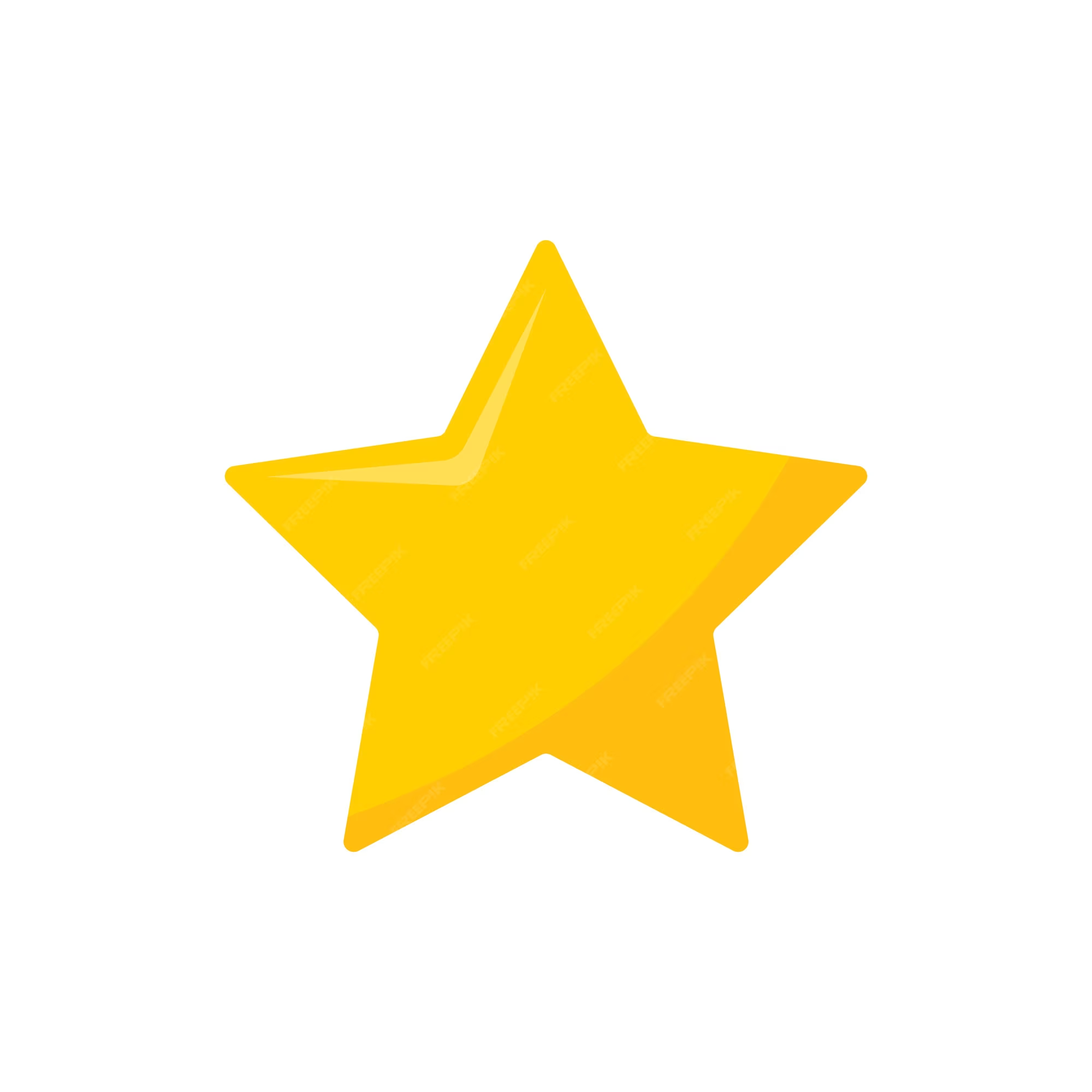 Mock written and performance exams for Component 3
Component 3: ‘Responding to a Brief’ written exams x2
Exam material marked externally 40% of overall qualification
Introduction to Component 1: Theory unit. 'Exploring the performing arts'. Exploration and Preparation
Component 3: Devising unit.‘Responding to a Brief’ external brief released (January)
Component 1: Exam material marked and submitted 30% of overall qualification
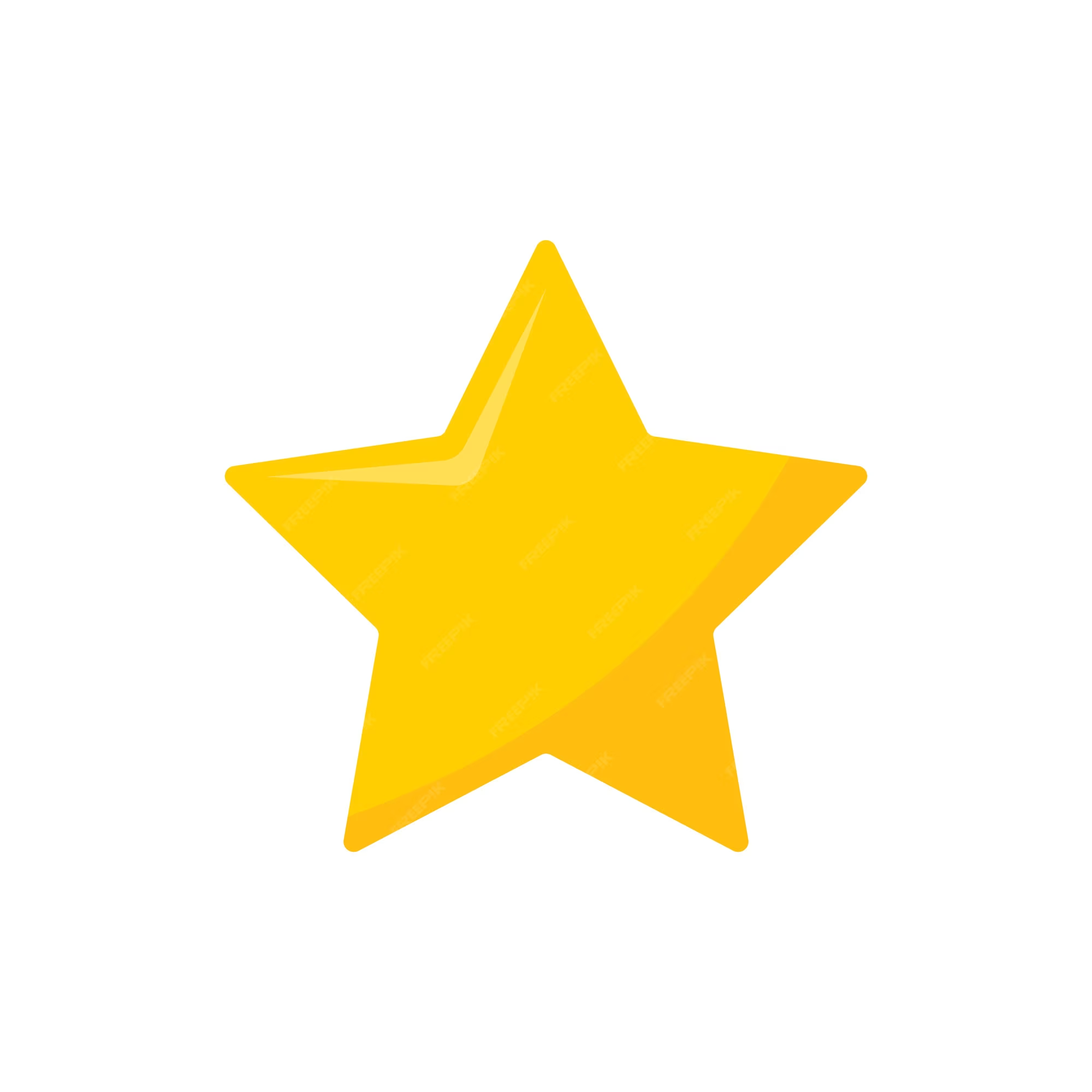 Year 10
Year 11
Component 1 Assignment released.
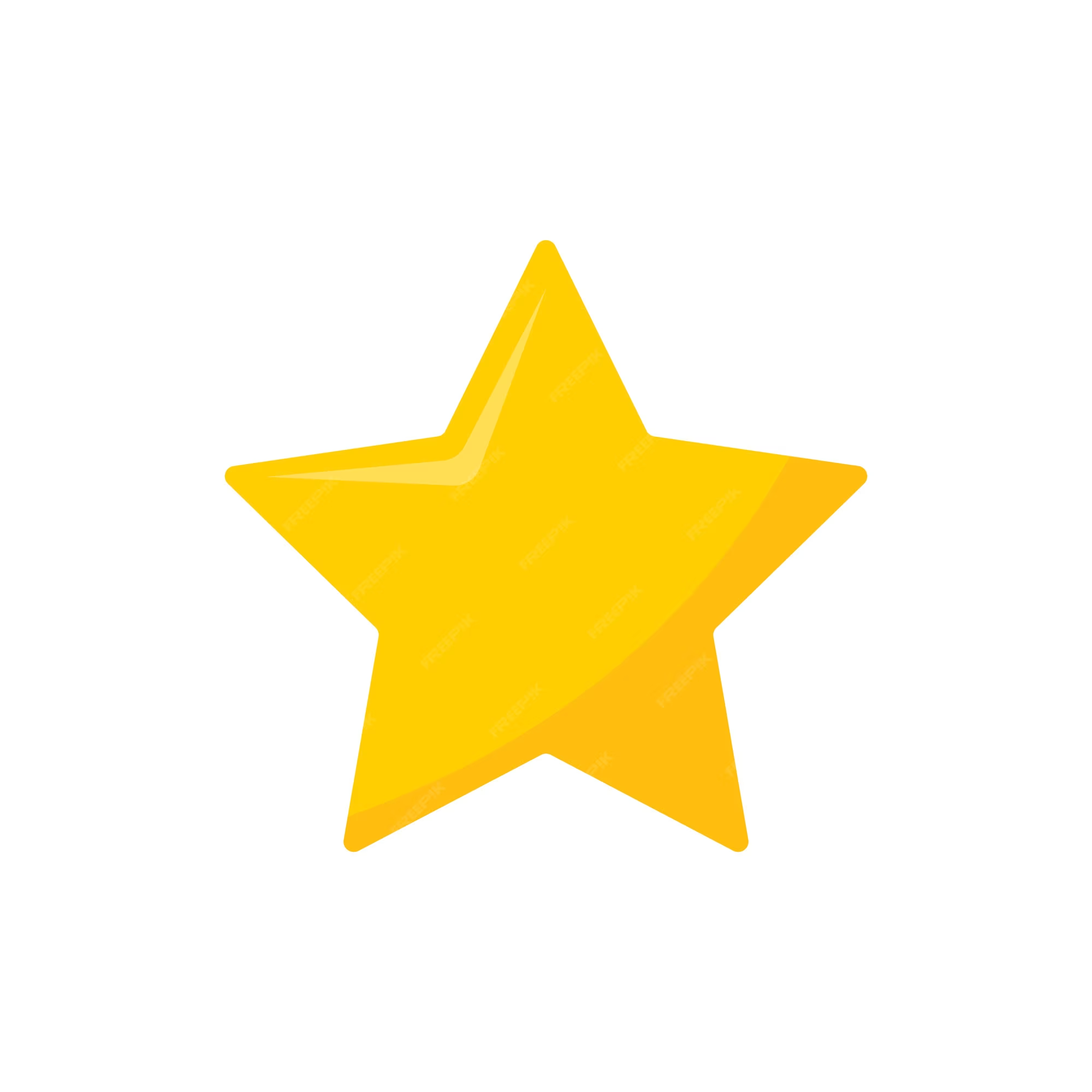 Component 2: Exam material marked and submitted.
30% of overall qualification
Component 2 Assignment released.
Introduction to Component 2: 
Practical and Theory unit.  
'Developing skills and techniques in the performing arts'.
Exploration and Preparation.
Introduction to BTEC
Exploration of professional repertoires.
Theatre Roles
Set DesignerLighting DesignerPuppet DesignerCostume DesignerDirector
Year 9
Verbatim Script: Missing Dan Nolan
Scripted Drama 'Blood Brothers'
Year 8 written exam formal assessment
Devising Theatre
Shakespeare and Stage Combat
Year 8
Theatre Practitioners
Stanislavski, Brecht, Frantic Assembly, Artaud
Contemporary Play ‘Matilda’
Mask Theatre
Pantomime
Introduction to Drama
‘Friendship’ Theatre in Education
Storytelling
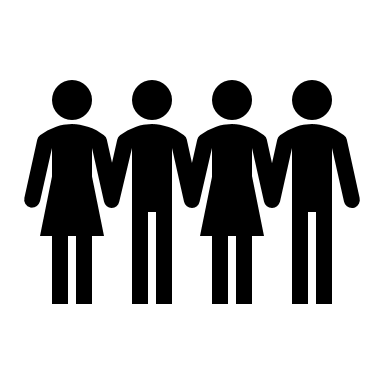 Year 7
Darkwood Manor
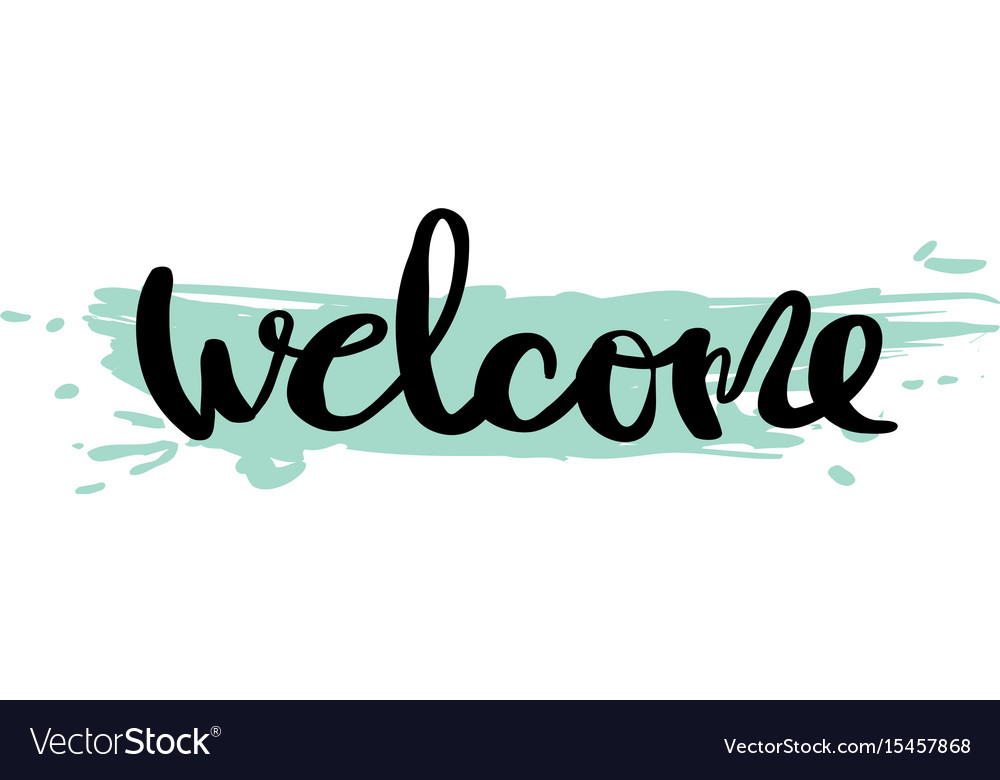 Commedia D'ell Arte
Scripted Drama – ‘Ernie’s Incredible  Illucinations’
Year 7 written exam formal assessment